Scientometria ÚEF SAV
2016
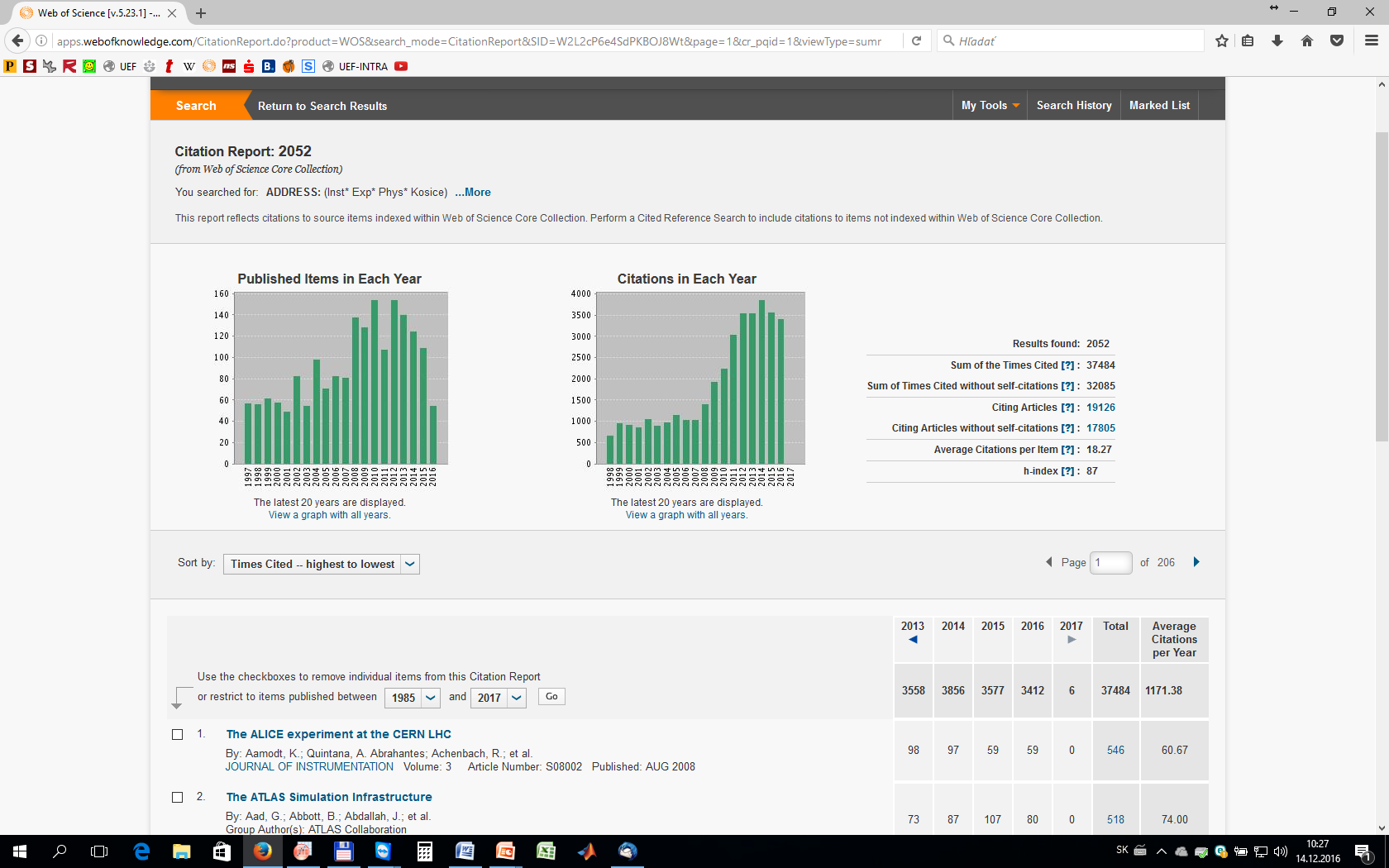 Najcitovanejší autori ÚEF: 
D. Bruncko, 2043 citácií/2015, I. Králik, 584 citácií/2015,
K. Kudela 205 citácií/2015, 
P. Kopčanský 139 citácií/2015
M. Timko 136 citácií/2015
J. Kováč, 127 citácií/2015 
M. Antalík, 90 citácií/2015 
M. Sedlák 86 citácií/2015, 
K. Flachbart, 68 citácií/2015
Autori s najväčším počtom publikácií:

D. Bruncko 79 CC publikácie/2016

Z. Gažová 8 CC publikácií/2016, P. Diko 8 CC publikácie/2016, M. Timko 8 CC publikácie/2016
 
M. Jurčišin, Jurčišinová, Pinčák, I. Škorvánek 6 CC publikácií/2016

K. Kudela 5 CC publikácie/2016, K. Flachbart 5 CC publikácií/2016
Skupiny s najväčším počtom Q1 publikácií na FTE 

Škorvánek  3                   Nemčík 3            Jurčišin 2,5       Gažová 1,6            Farkašovský 1        Musatov 1             
Csach  0,93            Antalík  0,9            Diko 0,86               Gabáni 0,85          Kopčanský 0,8
Skupiny s najväčším počtom Q1P publikácií na FTE 
Nemčík 3      Jurčišin 2,2       Musatov 1,5      Farkašovský 1   Gažová 0,94     Samuely  0,68